14 ноября 2017               15-00
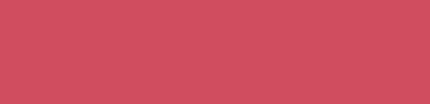 БРЯНСКИЙ ГОСУДАРСТВЕННЫЙ ТЕХНИЧЕСКИЙ УНИВЕРСИТЕТ
приглашает принять участие 
в деловой игре
Территория бизнеса
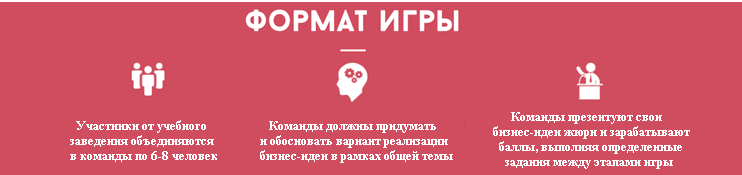 Деловая игра проводится для учащихся старших классов средних общеобразовательных учреждений Брянской области в возрасте 14-17 лет
ИГРА СОСТОИТСЯ В ЧИТАЛЬНОМ ЗАЛЕ КОРПУСА № 1 БГТУ
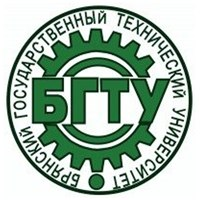 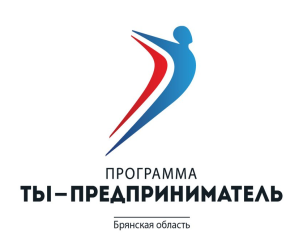